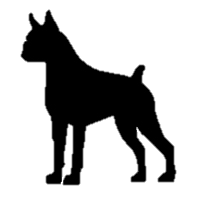 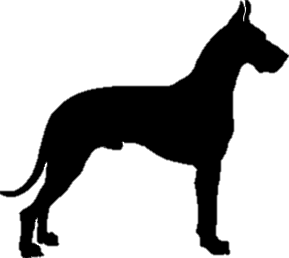 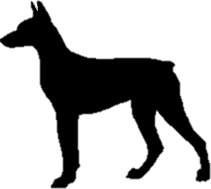 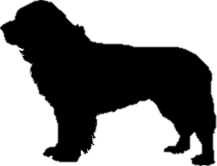 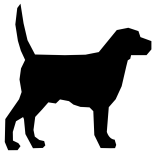 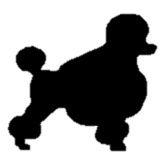 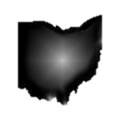 Commercial Dog                Breeders Program
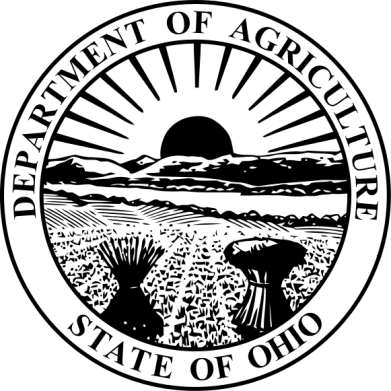 Commercial Dog Breeder Program
Numbers
Licensed High Volume Dog Breeders
2014 / 150	2015 / 184	2016 / 225	2017 / 266	2018 / 290
2019/ 409	2020/445		2021/499

Licensed Dog Brokers
2014 / 185	2015 / 260	2016 / 393	2017 / 500	2018 / 566
2019/585		2020/534		2021/565

Registered Dog Rescues
2014 / 289	2015 / 343	2016 / 381	2017 / 369	2018 / 380
2019/388		2020/377		2021/372

Licensed Pet Stores 
2018 / 107	2019/462		2020/51		2021/53
Commercial Dog Breeder
Inspections June 16, 2021– September 14, 2021
HVDB Inspection – Compliant: 136
HVDB Inspection – Non-compliant: 51  
HVDB Inspection – Non-compliant (pending re-inspection): 13   
Attempted HVDB Inspection: 80    

Dog Broker Inspection – Compliant: 106 
Dog Broker Inspection – Non-compliant: 8 
Dog Broker Inspection – Non-compliant (pending re-inspection): 14   
Attempted Dog Broker Inspection: 83 

Pet Store Inspection – Compliant: 2  
Pet Store Inspection – Non-compliant: 1  
Pet Store Inspection – Non-compliant (pending re-inspection): 0   
Attempted Pet Store Inspection: 2
Commercial Dog BreederLegal Case Referrals
2021: 6